Willow Constructed Wetland Timeline 2017-18
Lisa Avery, Jenni Stockan, Luke Beesley, Matteo Tamburini, Eulyn Pagaling, Joseph Palmer, Adam Wyness, Rupert Hough
Sampling Portals InstalledMarch 2017
These provide sampling access to understand how treatment processes change across the bed providing greater understanding of mechanisms and therefore allowing us to optimise the treatment system
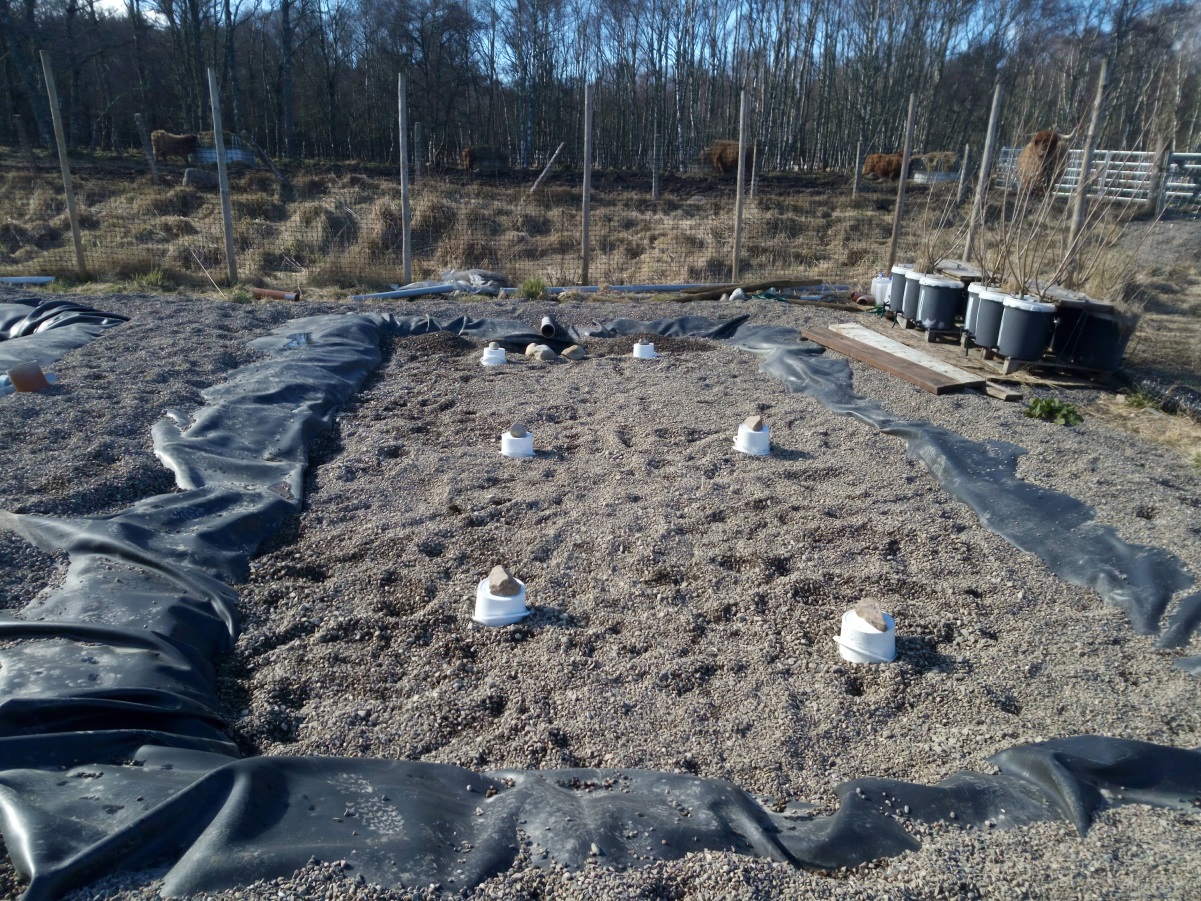 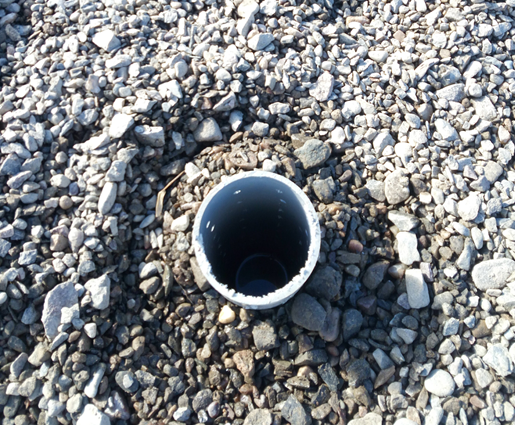 Willow cuttings planted into fresh mediaApril 2017
Cattle broke into CW areaMay 2017
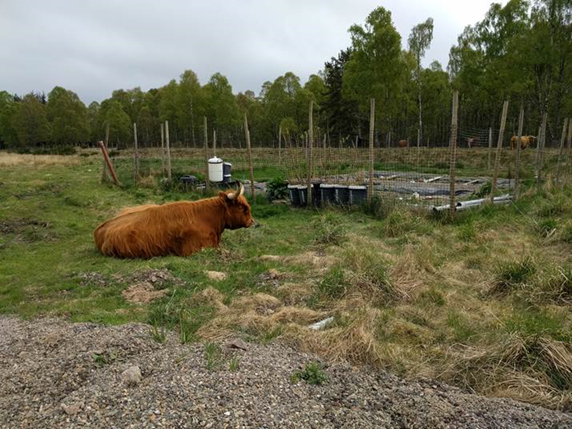 This led to some issues with on-going work as bull also present in the herd
Flow to beds refined – work completed August 2018
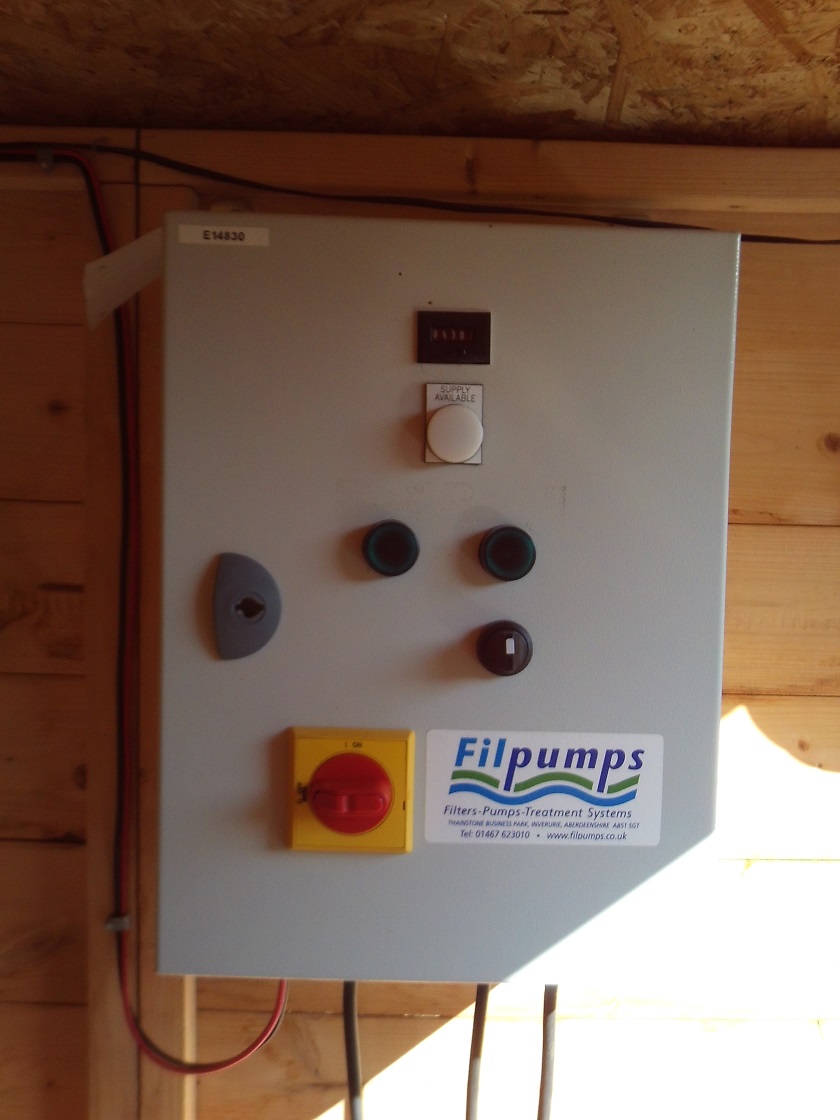 New lines were installed such that each bed has its own line and pump. Flow to the beds is determined by the timing of the pump operations and controlled by the panel opposite. This facilitates much greater control of the individual loadings of each bed.
Pharmaceutical
Peaks are insufficiently discrete indicating that dilution of septic tank effluent and additional clean up are required ahead of analyses for novel media mesocosm experiment
Pharmaceuticals and Pesticides
Five samples of primary effluent (i.e. influent to the constructed wetlands) were analysed for some major compounds within pharmaceuticals/personal care products/pesticides etc. While data must be interpreted with caution as further optimisation of the methodology is required, all bar acetominophen were detected in at least three out of five samples.
Sampling Campaigns
Due to technical difficulties with the beds, sampling data generated in 2017-18 were limited. Along with the findings of the mesocosm experiment, we aim to build upon these with robust campaigns in 2018-19 to determine the relationship between operational parameters (hydraulic loading rate, retention time) and treatment performance for standard and selected emerging contaminants.